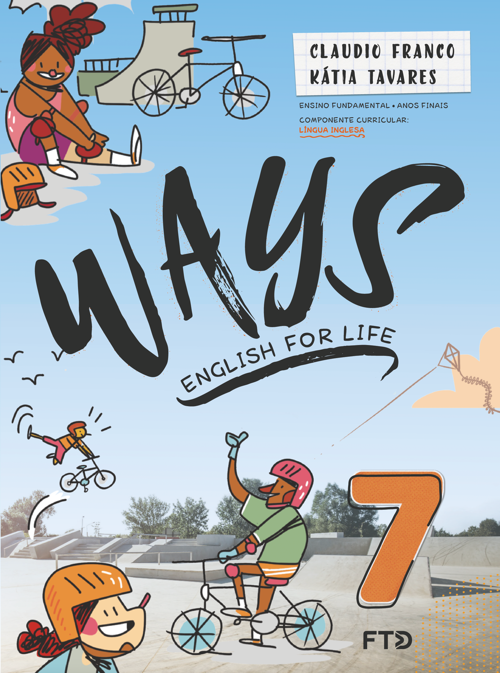 Unit 8
UNIT 8
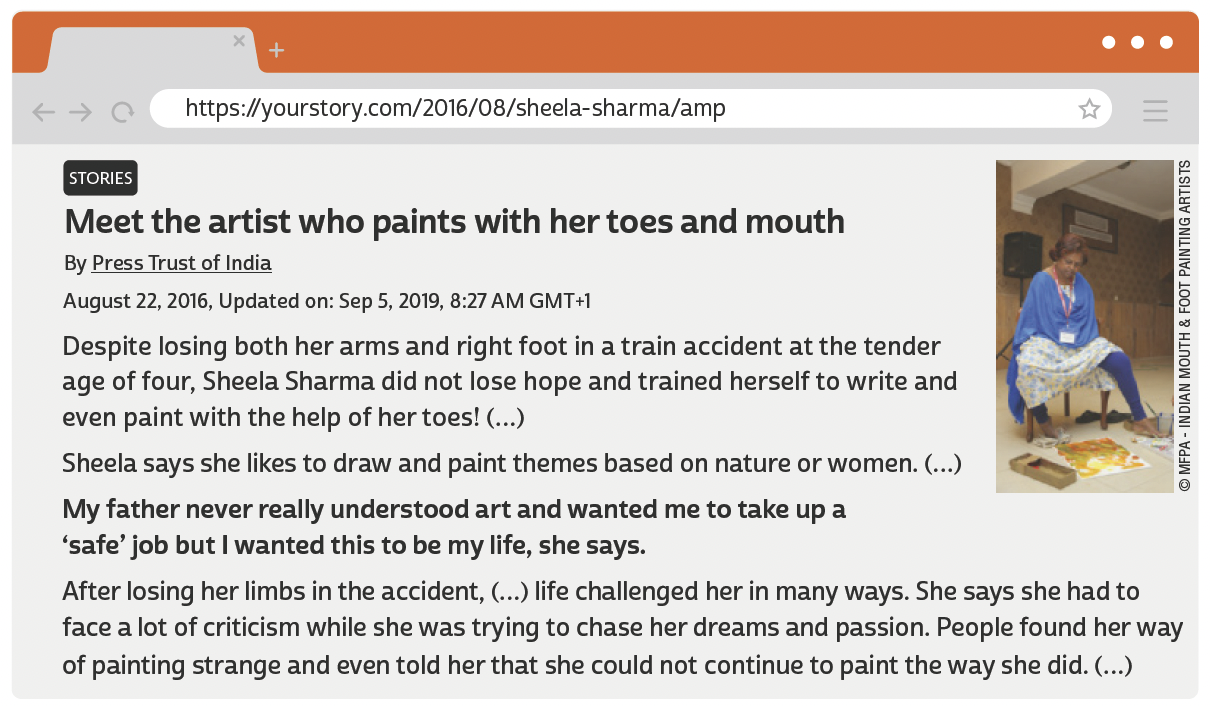 TIP
Procure observar o título, as
primeiras e as últimas frases
dos parágrafos e palavras-chave repetidas para ajudar
você a antecipar o sentido
global do texto.
PRESS TRUST OF INDIA. Meet the artist who paints with her toes and mouth. HerStory, 2 set. 2019. Disponível em: https://yourstory.com/2016/08/sheela-sharma/amp. Acesso em: 21 jun. 2022.
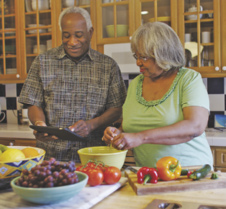 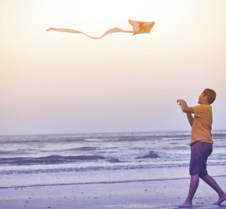 UNIT 8
ROCKETCLIPS, INC./
SHUTTERSTOCK.COM
HAPPY TOGETHER/
SHUTTERSTOCK.COM
cook
fly a kite
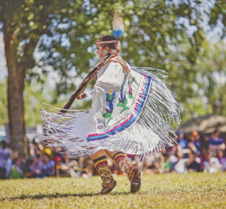 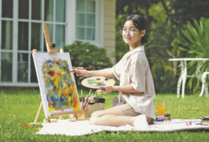 ALINA REYNBAKH/
SHUTTERSTOCK.COM
IMAGES PRODUCTS/
SHUTTERSTOCK.COM
abilities
dance
paint
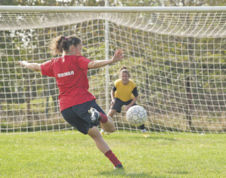 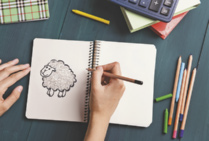 FOTOKOSTIC/
SHUTTERSTOCK.COM
AFRICA STUDIO/
SHUTTERSTOCK.COM
draw
play soccer
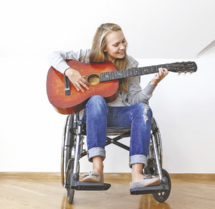 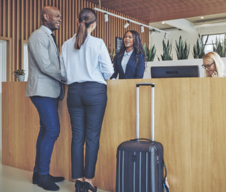 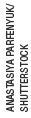 FLAMINGO IMAGES/
SHUTTERSTOCK.COM
UNIT 8
play the guitar
speak English
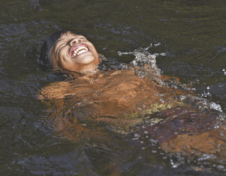 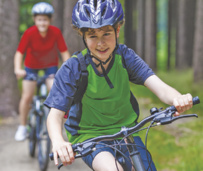 CESAR DINIZ/
PULSAR IMAGENS
JACEK CHABRASZEWSKI/
SHUTTERSTOCK.COM
abilities
ride a bike
swim
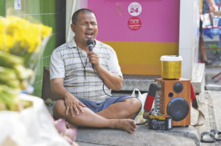 MARLON 
LOPEZ MMG1 DESIGN/
SHUTTERSTOCK.COM
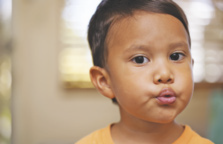 2P2PLAY/
SHUTTERSTOCK.COM
sing
whistle
UNIT 8
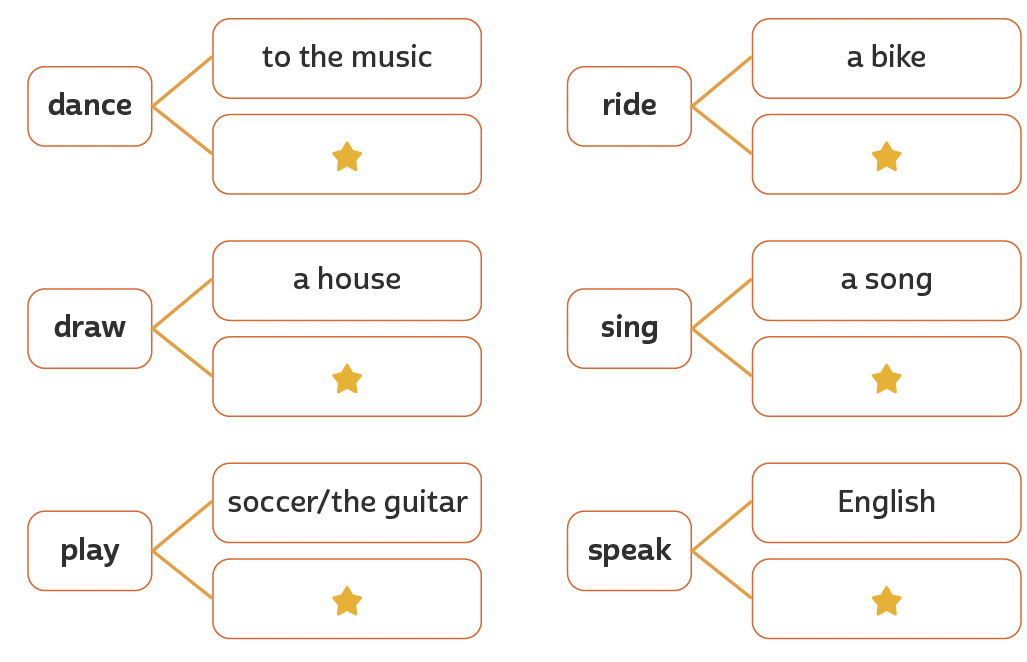 the tango
a horse
abilities
TIP
Estude combinações possíveis de palavras que costumam ser usadas
em inglês para aumentar seu vocabulário e utilize-as em seus textos. Organizar palavras e
expressões por campo semântico também pode ajudar você a ampliar
e fixar o vocabulário aprendido.
a picture
Happy Birthday
Portuguese
the piano
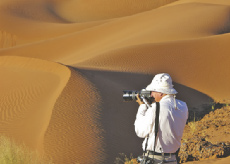 UNIT 8
CORTESIA SEBASTIÃO SALGADO
Sebastião Salgado can photograph pretty well
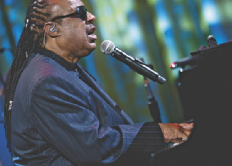 BRENDAN 
SMIALOWSKI /AFP VIA
GETTY IMAGES
Can/could
Stevie Wonder can play the piano and sing very well.
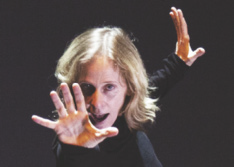 CAFI ESPETÁCULO: VELOX/CIA. DE
DANÇA DEBORAH COLKER
Deborah Colker can dance really well.
UNIT 8
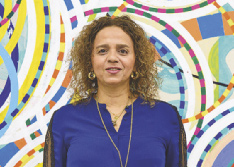 MATT CROSSICK / 
ALAMY/FOTOARENA
Beatriz Milhazes can paint beautifully.
Can/could
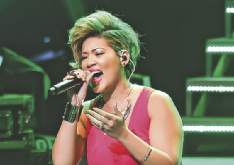 WIREIMAGE
Tessanne Chin can sing well